Encouraging Agency through Questioning and Inquiry
Kim Sergent
Social Studies Instructional Specialist/QFT Lead
Kentucky Valley Educational Cooperative
Hazard, KY	Kimberly.sergent@letcher.kyschools.us     @kserge7
Sarah Westbrook
Director of Professional Learning
The Right Question Institute
Cambridge, MA


Sarah.westbrook@rightquestion.org 
@SarahRQI
Acknowledgments
We are deeply grateful to The Hummingbird Fund and to the Right Question Institute board of directors for the work they do to support our sharing of the Question Formulation Technique (QFT).

We would also like to acknowledge the tremendous contributions of thousands of educators currently using the QFT, sharing it with students and colleagues, and continuously teaching us. Without their ingenuity and generosity, this work would not be possible. We are grateful to Katy Connolly at RQI, for all their work helping make this session possible.
Welcome
We shall not cease from exploration
And the end of all our exploring
Will be to arrive where we started
And know the place
For the first time.
				-T.S. Eliot
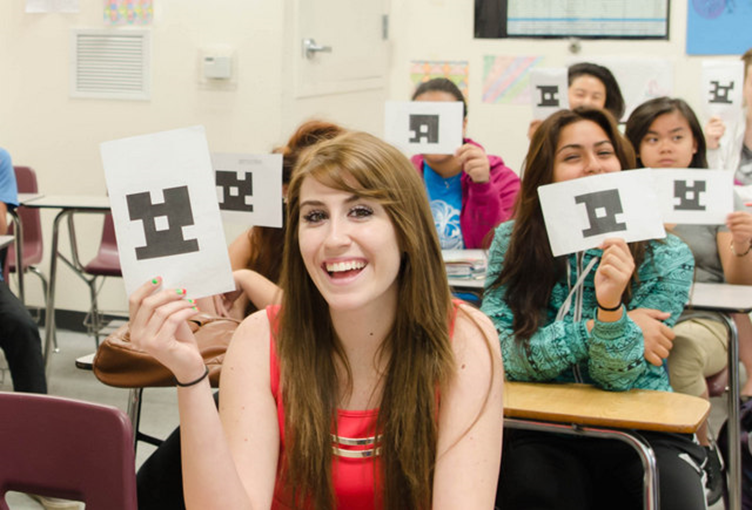 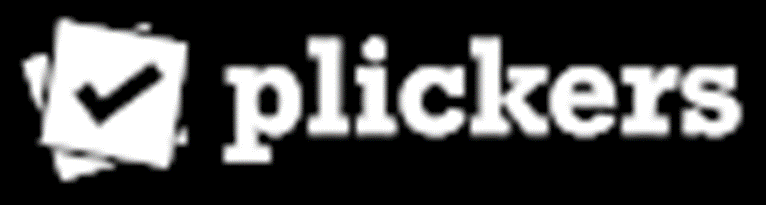 Who is in the room?
What is your role?
If you are a teacher, choose the 

If you are a PD Coordinator or Instructional Supervisor, or Instructional coach, choose the 

If you are a principal or administrator, choose the 

OR Choose multiple dots that best identify your role(s).
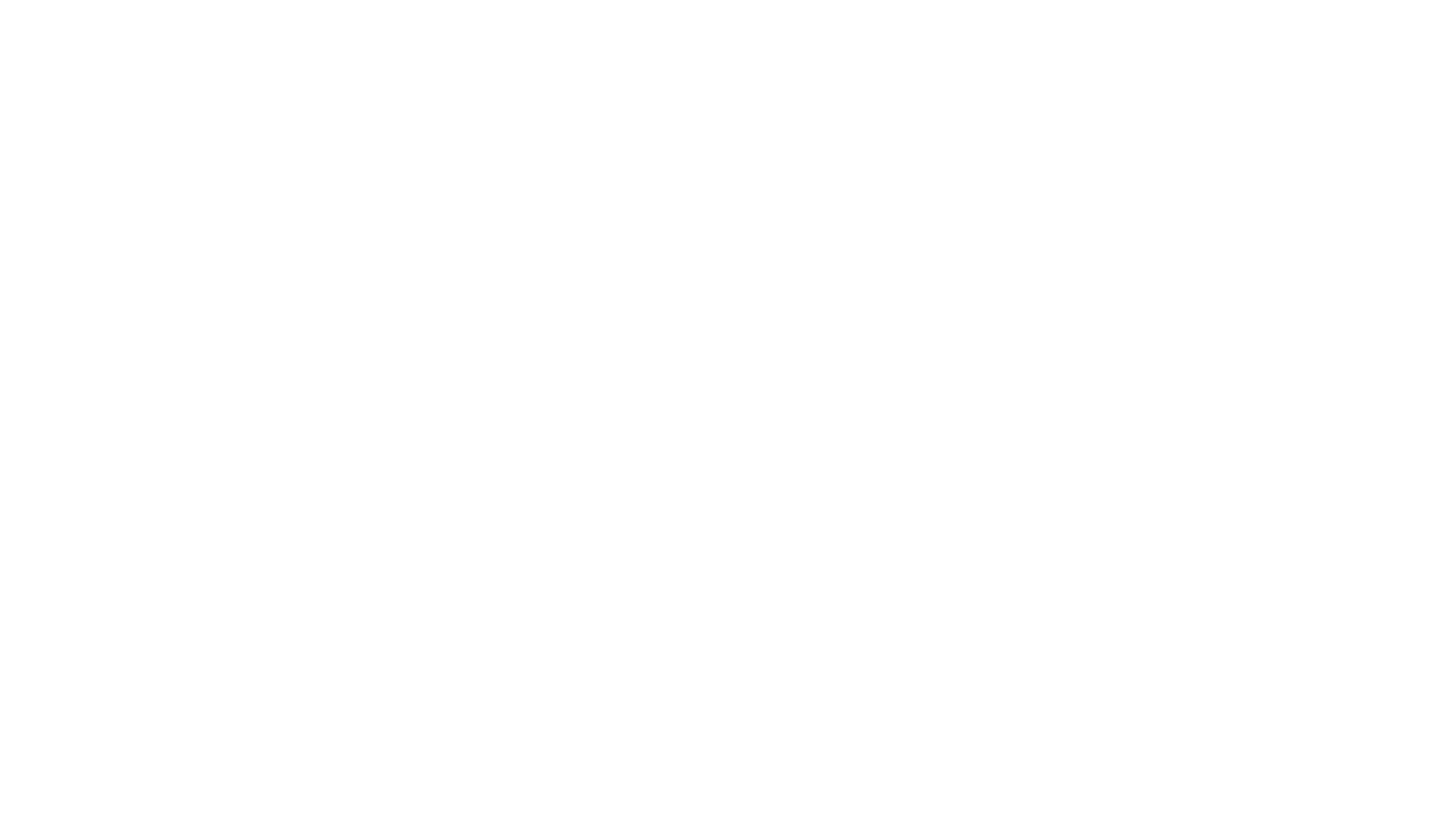 Collaborative Learning with the Question Formulation Technique (QFT)
Sharing our Model
Planning How You Might Use the QFT
Reflection & Evaluation
Today’s Agenda
To Access Today’s Materials:
http://rightquestion.org/events/
Join our Educator Network for:
Templates you can use tomorrow in class
Classroom Examples
Instructional Videos
Forums and Discussions with other Educators
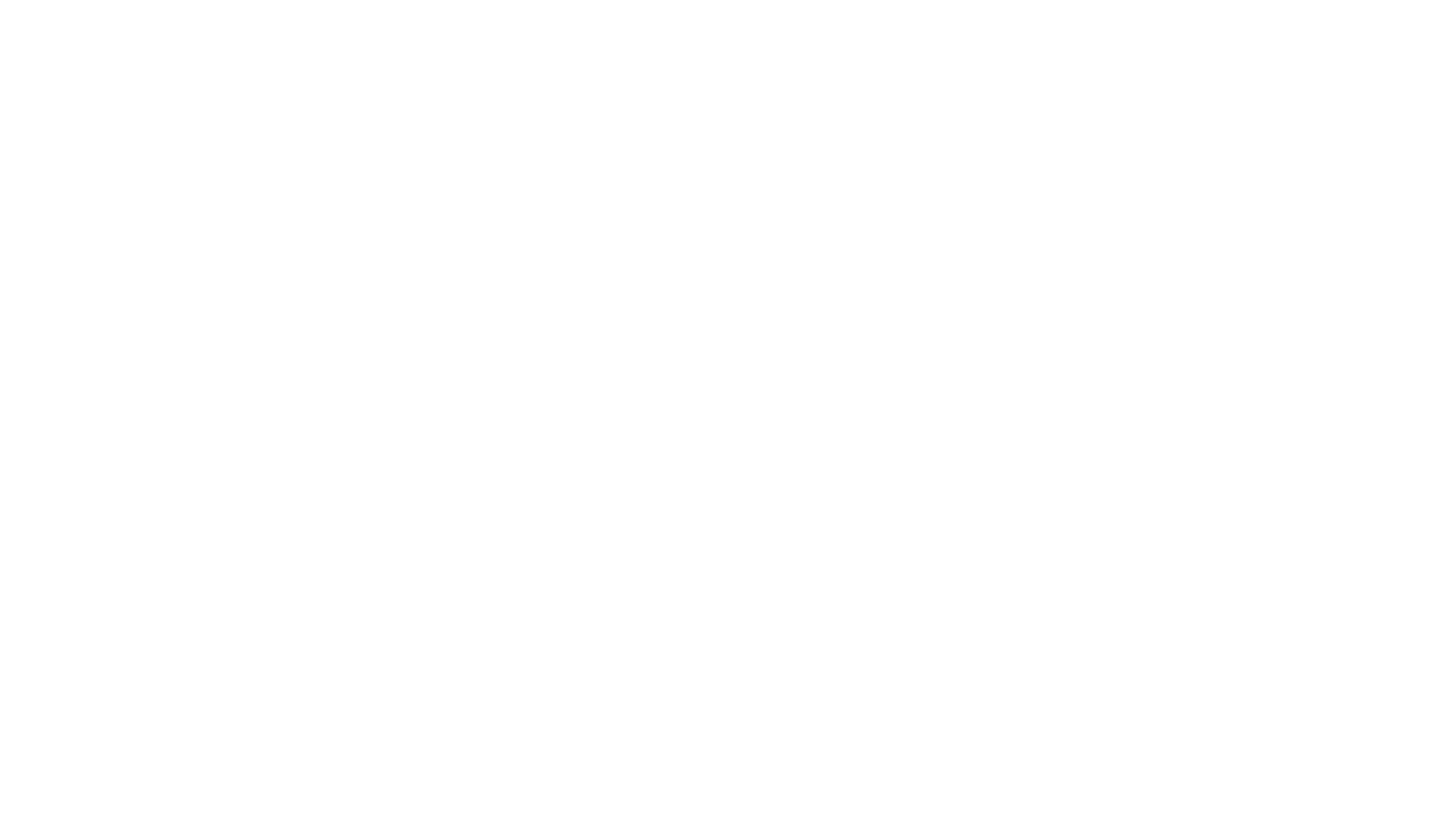 We’re Tweeting…
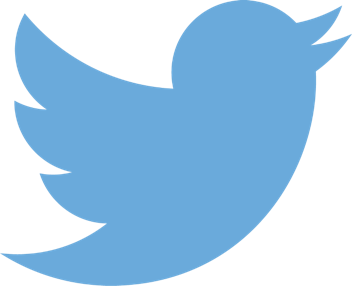 @kserge7
@RightQuestion
@SarahRQI
#QFT
Honoring the Original Source: Parents in Lawrence, Massachusetts, 1990
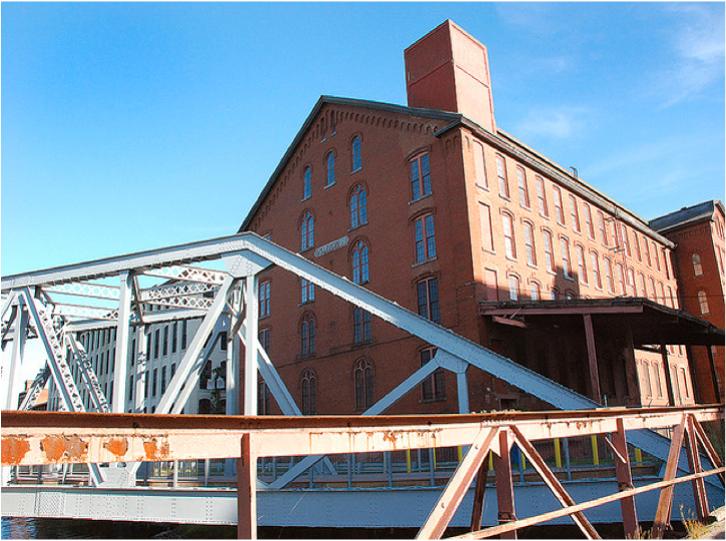 “We don’t go to the school because we don’t even know what to ask.”
"There is no learning without having to pose a question."
- Richard Feynman
Nobel Laureate, Physics, 1965
We Are Not Alone
In over 1 million classrooms worldwide
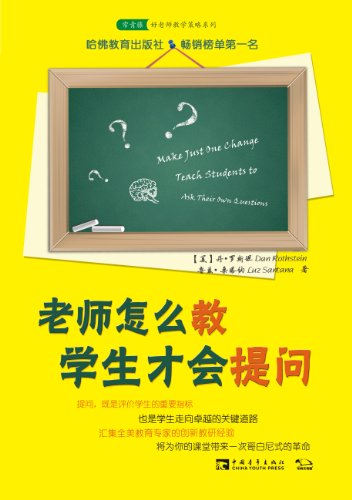 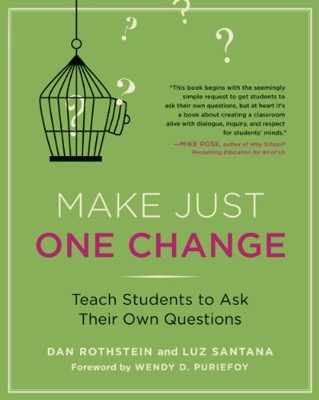 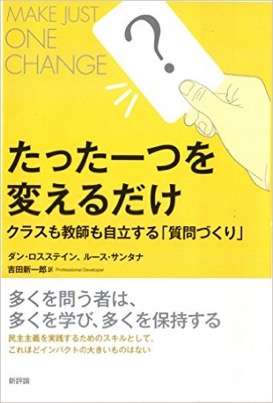 Now, Educators Lead the Work
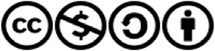 The Right Question Institute offers materials through a Creative Commons License. You are welcome to use, adapt, and share our materials for noncommercial use, as long as you include the following reference: 
“Source: The Right Question Institute (RQI). The Question Formulation Technique (QFT) was created by RQI. Visit rightquestion.org for more information and free resources.”
What happens when students do learn to ask their own questions?
Research Confirms the Importance of Student Questioning
Self-questioning (metacognitive strategy):

Student formulation of their own questions is one of the most effective metacognitive strategies 
Engaging in pre-lesson self-questioning improved students’ rate of learning by nearly 50% (Hattie, p.193)

John Hattie
Visible Learning: A Synthesis of Over 800 
meta-Analyses Relating to Achievement, 2008
[Speaker Notes: UC Davis Research Linking Curiosity to Memory (UC Davis) 2014

The Fullerton Longitudinal Study (FLS), a 30-plus year study of the development of giftedness across various points in time conducted by Adele and Allen Gottfried of California State University ”This finding has strong implications for the development of STEM considering that curiosity is a fundamental predictor of the aspiration to become a scientist.” 

S. von Stumm, B. Hell, T. Chamorro-Premuzic. The Hungry Mind: Intellectual Curiosity Is the Third Pillar of Academic Performance. Perspectives on Psychological Science, 2011 meta-analysis shows They found that curiosity did, indeed, influence academic performance. In fact, it had quite a large effect, about the same as conscientiousness. When put together, conscientiousness and curiosity had as big an effect on performance as intelligence.]
Student Reflection
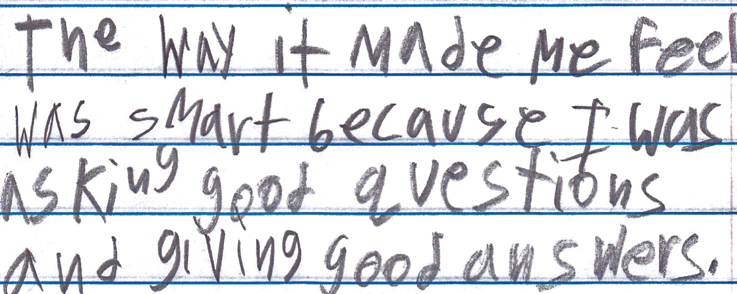 “The way it made me feel was smart because I was asking good questions and giving good answers.”
-Boston 9th grade summer school student
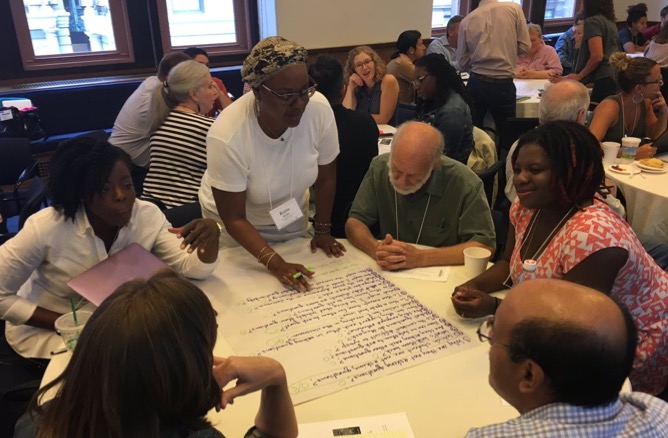 Collaborative Learning with the Question Formulation Technique (QFT)
The Question Formulation Technique (QFT)
Individuals learn to:
Produce their own questions
Improve their questions 
Strategize on how to use their questions
Reflect on what they have learned and how they learned it
Rules for Producing Questions
1. Ask as many questions as you can
2. Do not stop to answer, judge, or discuss
3. Write down every question exactly as stated
4. Change any statements into questions
Producing Questions
Ask Questions
Follow the Rules
Ask as many questions as you can.
Do not stop to answer, judge, or discuss.
Write down every question exactly as it was stated.
Change any statements into questions.
Number the Questions
Question Focus:
Your group leader will have your team’s Qfocus.
Categorizing Questions: Closed/ Open
Definitions: 
Closed-ended questions can be answered with a “yes” or  “no” or with a one-word answer.
Open-ended questions require 
  more explanation. 
Directions: Identify your questions as closed-ended or open-ended by marking them with a “C” or an “O.”
Discussion
Discussion
Improving Questions
Take one closed-ended question and change it into an open-ended question.



Take one open-ended question and change it into a closed-ended question.


Add these questions to your list, keeping the original questions.
Open
Closed
Open
Closed
[Speaker Notes: Luz: Read Slide. 1 ½ Minutes. Pause & Time. DO NOT ASK THEM TO SHARE.


* Winston: Add the gif to this slide to go along with the final animation]
Strategize: Prioritizing Questions
Review your list of questions 
 Choose the three questions you’re interested to continue working on today with your group.
 While prioritizing, think about your Question Focus

After prioritizing consider…
Why did you choose those three questions?
Where are your priority questions in the sequence of your entire list of questions?
Strategize: Next Steps
From priority questions to action plan
In order to answer your priority questions:
What do you need to know? Information 
What do you need to do? Tasks
Next Steps: Action Plan
In order to answer your priority questions:
What do you need to know? Information 
What do you need to do? Tasks
4 Different QFocus Prompts in 1 Room
Engaging, student-driven learning

Engaging, teacher-driven professional learning

Scaling and sustaining teacher-driven professional learning

Scaling and sustaining inquiry-based practice
Share
Walk around the room and read what other groups produced. 
Look for similarities in their questions.
Reflection
What did you learn?
 How did you learn it?
 What do you understand differently now about the impact of using questions to engage the voice of your students AND teachers? 
How did having 4 different QFocus prompts in 1 room impact your thinking?
A Look Inside the Process
The QFT, on one slide…
Question Focus
Produce Your Questions
Follow the rules
Number your questions
Improve Your Questions
Categorize questions as Closed or Open-ended
Change questions from one type to another
Prioritize Your Questions 
Share & Discuss Next Steps
Reflect
Ask as many questions as you can
Do not stop to discuss, judge or answer
Record exactly as stated
Change statements into questions
Closed-Ended:
Answered with “yes,” “no” or one word

Open-Ended: Require longer explanation
Curiosity and Rigor
Three thinking abilities 
with one process
Thinking in many different directions
DIVERGENTTHINKING
Narrowing Down, Focusing
CONVERGENT
THINKING
[Speaker Notes: n]
Thinking about Thinking
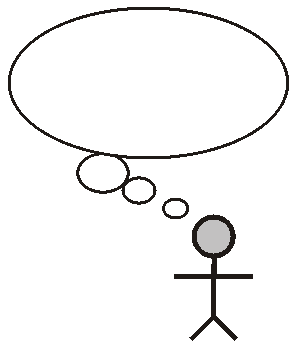 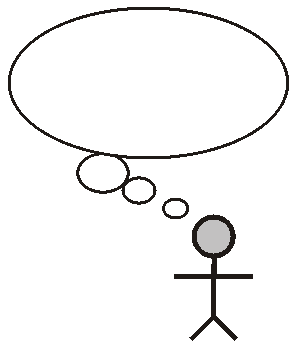 Metacognition
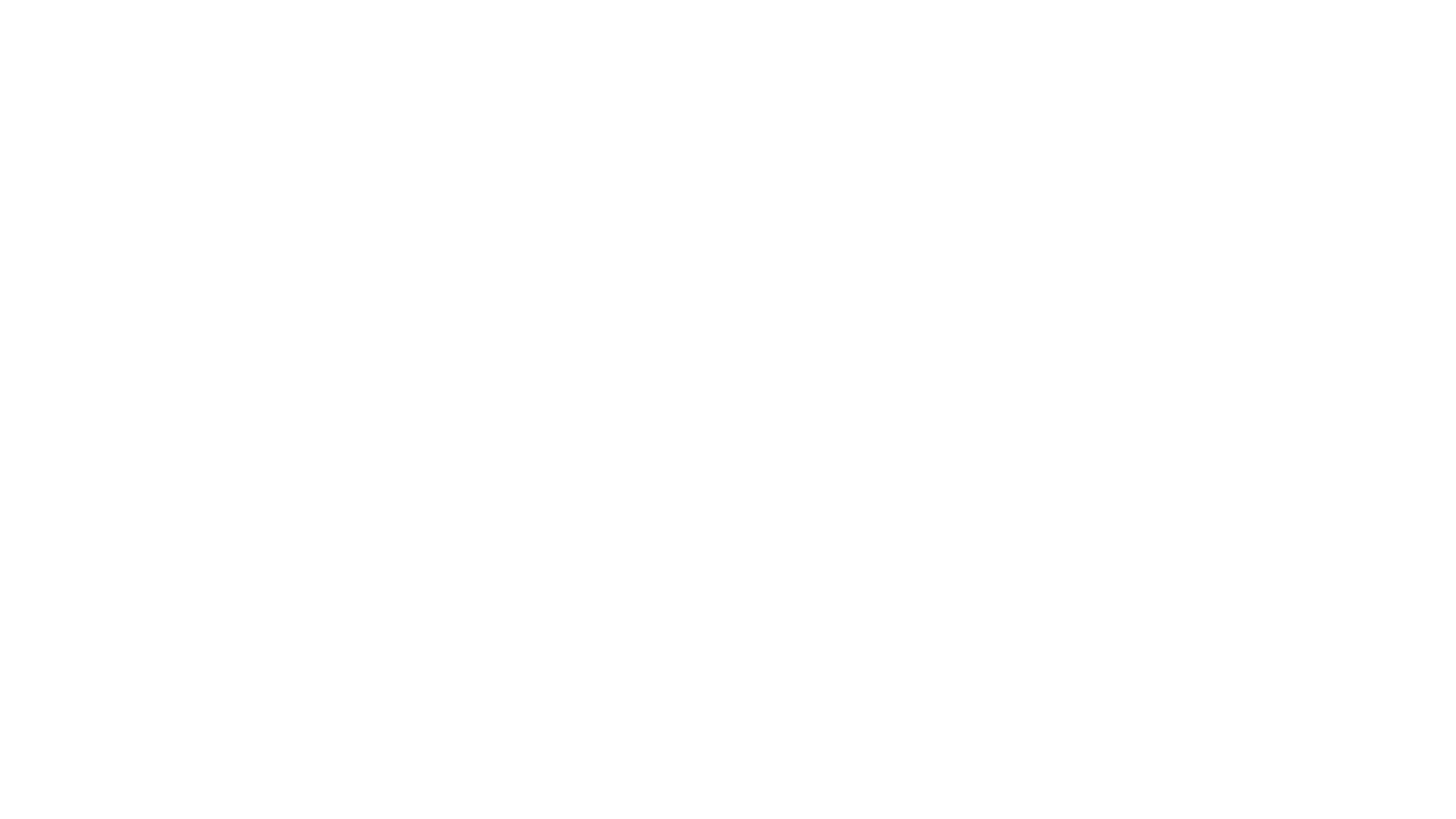 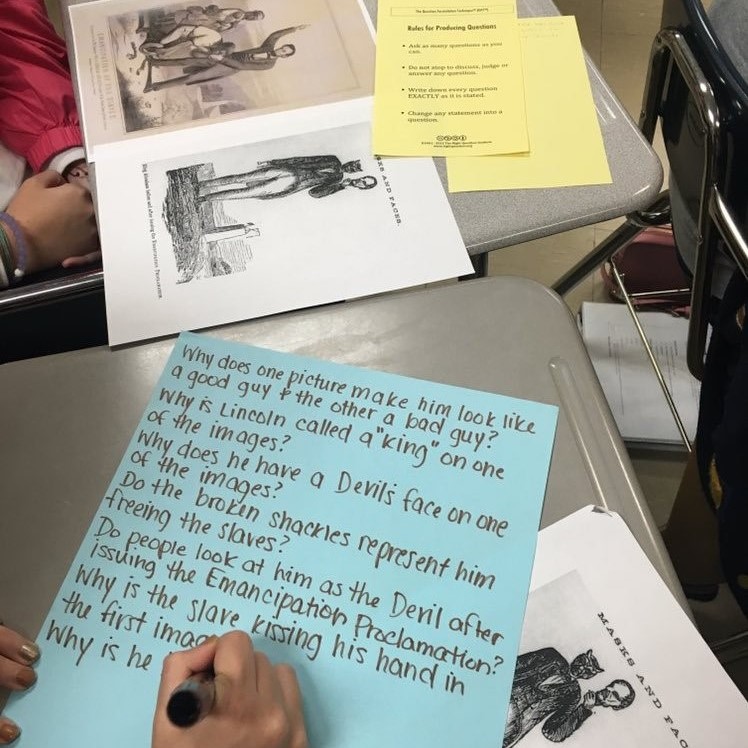 The KVEC Model: Agency in Professional Learning
Who is KVEC?
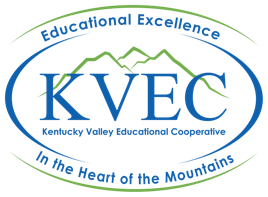 Rural Educational Cooperative	
Serving 22 School Districts in 19 Counties
Domain 3: Instruction
 3b – Questioning & Discussion   

In addition to the characteristics of accomplished:
Students initiate higher-order questions.
Students extend the discussion, enriching it.
Students invite comments from their classmates during discussion.
Why QFT?
KVEC Model
Three phases: 
	Cadre
	Modeling/Coaching
	Personalized Professional Learning
Fall 2016 to the Present
Centered on Student Voice and Teacher Agency
QFT Cadre		Fall 2016
Intent: Saturation of the strategy 
	  Support teachers work within Domain 3, esp. 3b
            Network created to train teachers in districts
            Create support materials
Met July through November 2016
Positives: Urgency in momentum
Changes: More time to develop the “coach within”
Instructional Change does not happen overnight
Process

Practice 

Refinement

			The Coach Within
Allowing students to approach texts with their own questions created a shift in focus within my classroom and increased student responsibility for learning. I was happy to share QFT with my colleagues in school wide professional learning sessions. I continue to support my colleagues in implementing this effective instructional strategy.					Rebecca King, High School					English/Language Arts
Modeling/Coaching		2017-Present
Based on Gradual Release Model:
	“I do, We do, You do”
Immediate support for teachers as they see it happen with their students
Coaching the components in real time:
        Question Focus, Facilitation, Using the Questions
Positives: Can identify factors impacting student agency
Changes: Developing the coaches takes time
I have found the QFT to be an excellent tool to engage my students in their own learning. They are more focused on learning. Their questions allow me as a teacher to assess prior knowledge they may have about a subject, understand their needs and  still cover content I need them to know. Students are more invested in their learning and continually amaze me with their questions. 					Shana Trimble, 5th grade					Social Studies
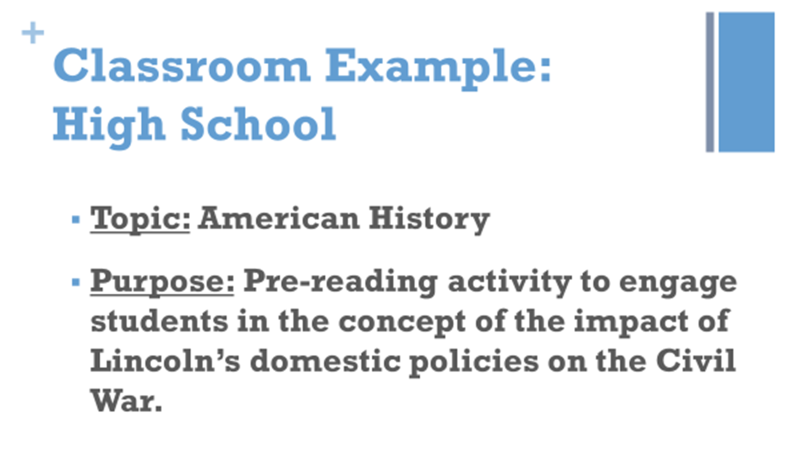 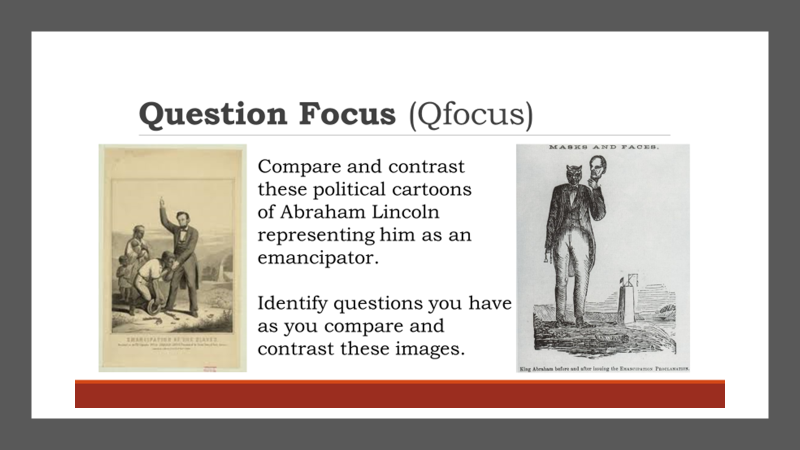 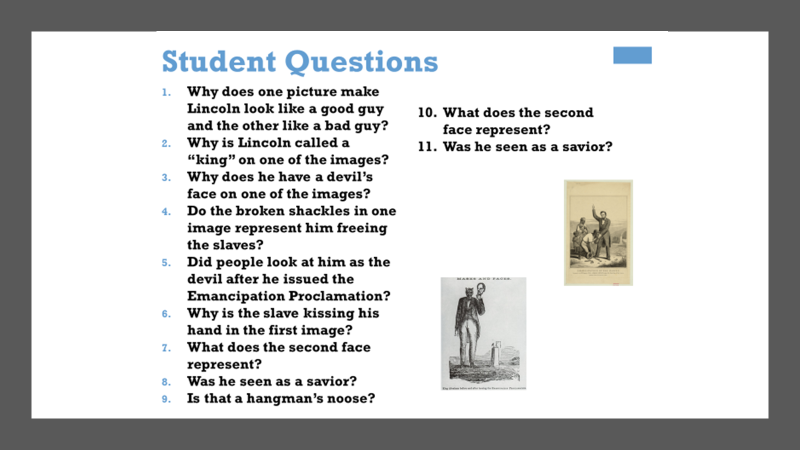 Personalized Professional LearningArriving in 2020
Webinars: Introduction
Webcasts: Regional teachers demonstrating planning, 
                      teaching, reflecting in the strategy
Microcredential: Demonstrating competency within the QFT
Positives: Keeps the teacher connected to the classroom as they practice the strategy/real time, collaborating with PLC/PLN to plan and reflect, opportunities to share learning, strengthening staff/teacher network
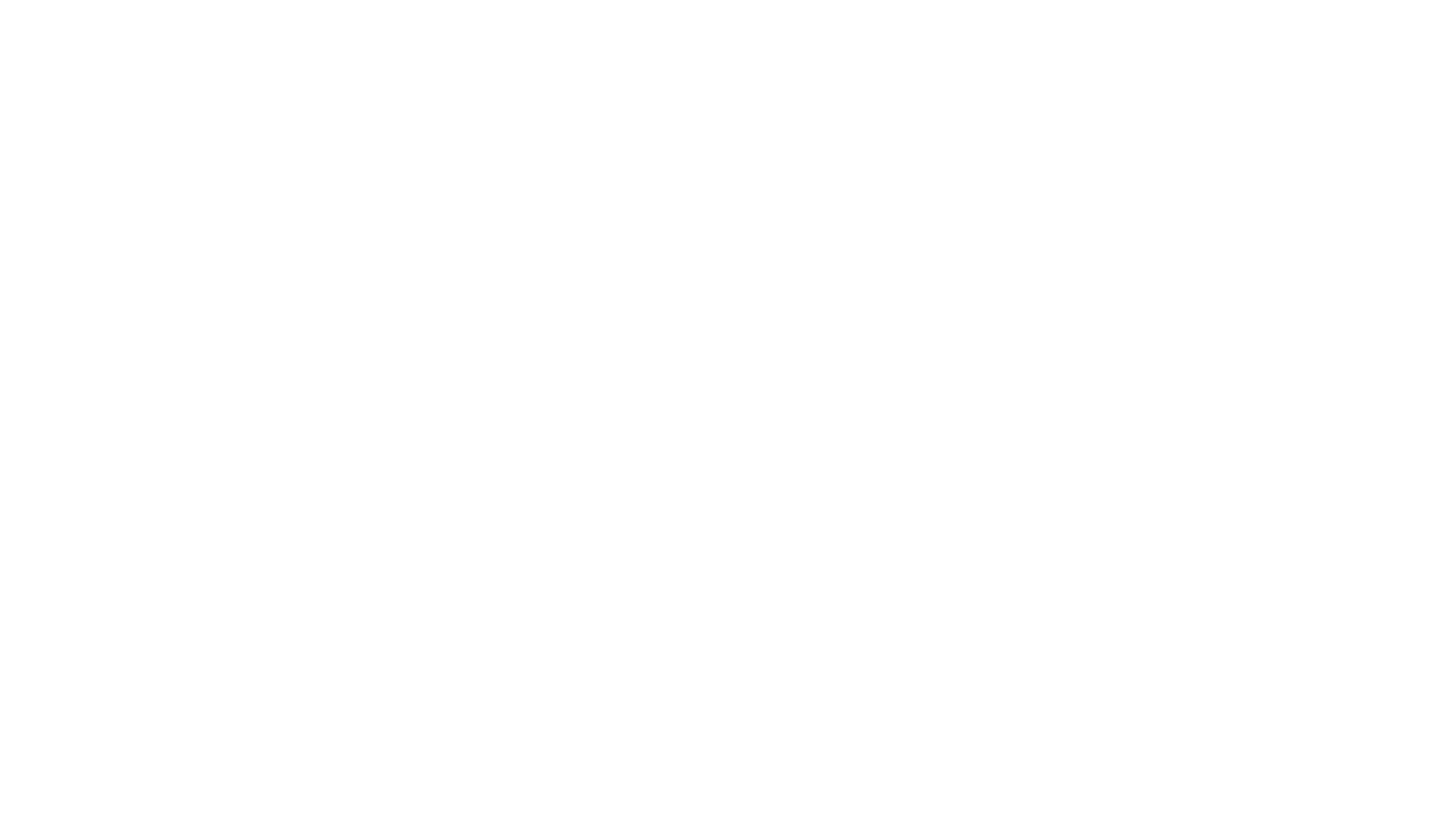 Individually, reflect and plan within these question:

What did you learn today that you want to apply?

How will you address the challenges you anticipate within your action plan?

Now, go find a pair to share!
Reflection
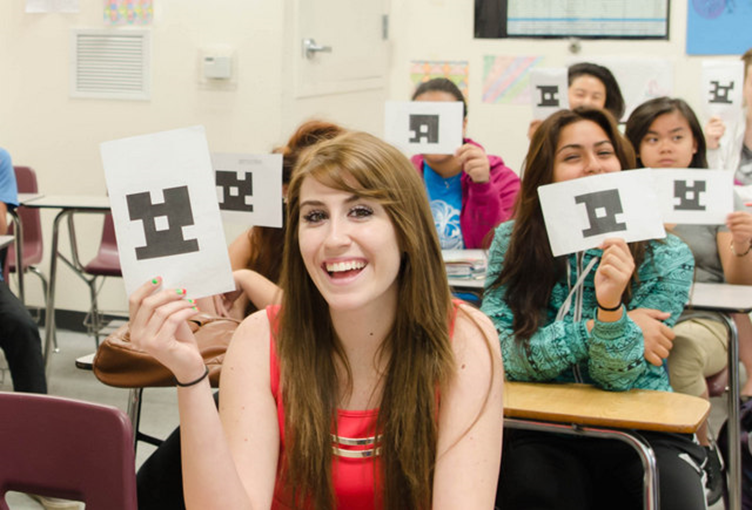 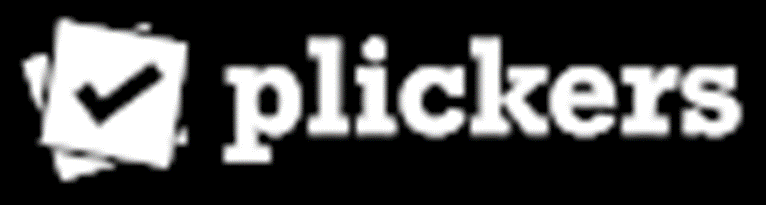 What are your takeaways today?
Stay in Touch & Join Our Community
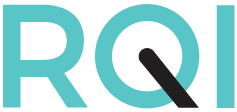 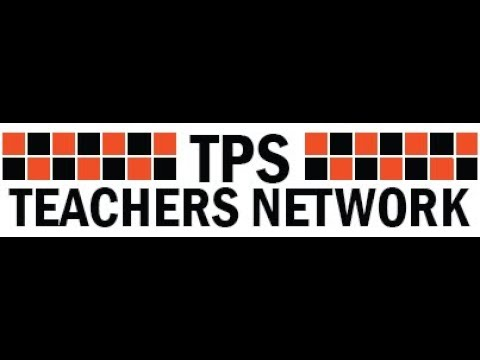 RQI’s Free Online Educator Network:
rightquestion.org/join/

Twitter: @RightQuestion #QFT
Thinking about using the QFT with primary sources? Join our community group on the TPS Teacher’s Network for tips and lesson ideas.
To Access Today’s Materials:
http://rightquestion.org/events/
Join our Educator Network for:
Templates you can use tomorrow in class
Classroom Examples
Instructional Videos
Forums and Discussions with other Educators
Now, Educators Lead the Work
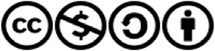 The Right Question Institute offers materials through a Creative Commons License. You are welcome to use, adapt, and share our materials for noncommercial use, as long as you include the following reference: 
“Source: The Right Question Institute (RQI). The Question Formulation Technique (QFT) was created by RQI. Visit rightquestion.org for more information and free resources.”